实验五：装饰模式实验
实验目的：
1）初步了解和掌握装饰模式（Decorate）的类图结构，以及主要的模式角色；
2）理解装饰模式的基本构造，并通过掌握的编程语言，完成实验要求的内容；
3）充分理解和掌握装饰模式如何利用对象的聚合功能，实现对象功能的动态扩展。
实验内容
1，实验场景的设计如下：
假设有三种型号的坦克型号（T50、T75、T90）每种坦克均可以进行三种不同的功能扩展：1）红外线夜视功能A；2）水陆两栖功能B；3）卫星定位功能C。
2，利用面向对象程序设计，引入装饰模式，并对模式的不同角色及其类进行定义，实现在不同作战环境下各种型号坦克可以动态的扩展上述代号为A、B、C的三种功能。
3,通过对装饰模式类图结构的理解，编程实现该模式的一般化程序代码
Tank
T50
T75
T90
Decorator
DecoratorA
DecoratorB
DecoratorC
+Shot()
+Run()
+Shot()
+Run()
+Shot()
+Run()
+Shot()
+Run()
+Shot()
+Run()
+Shot()
+Run()
+Shot()
+Run()
+Shot()
+Run()
利用装饰模式实现坦克3种功能的扩展
示例代码
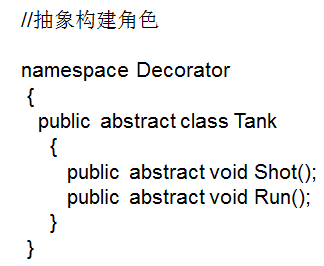 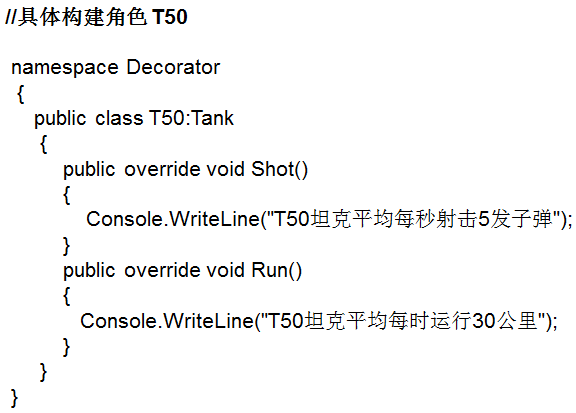 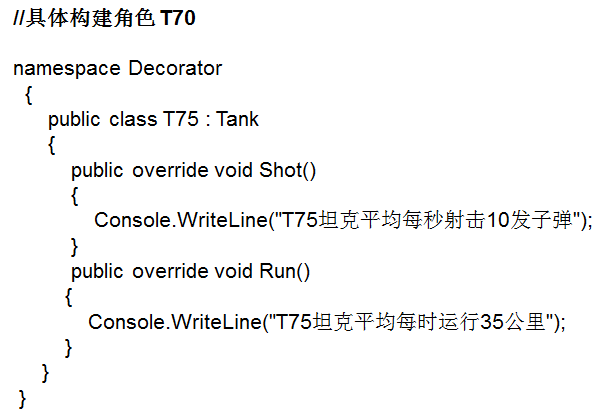 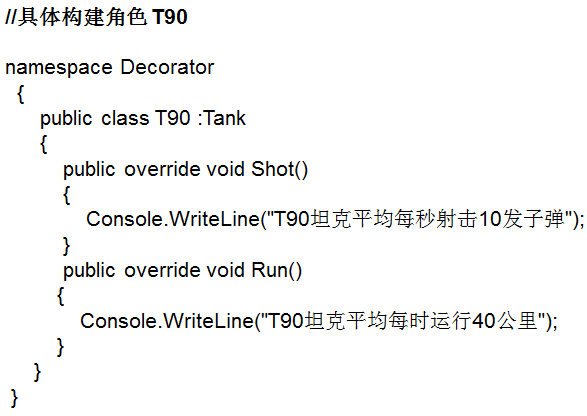 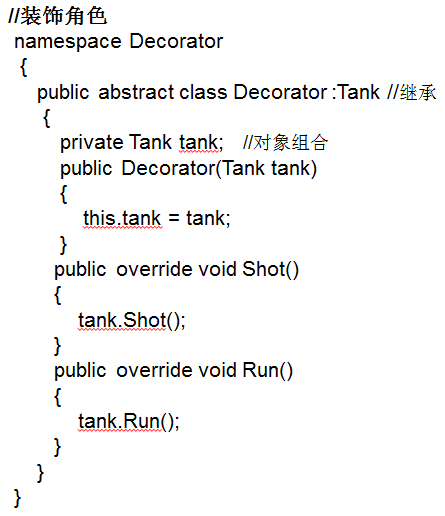 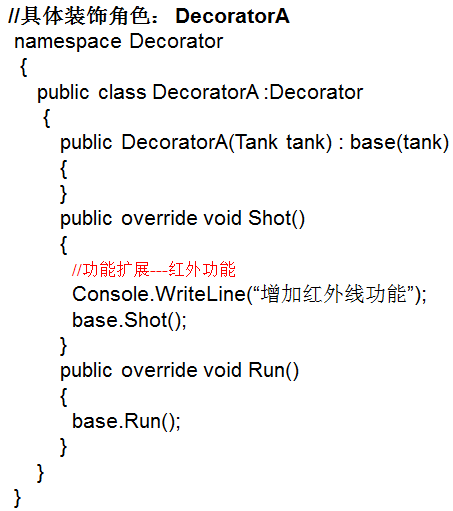 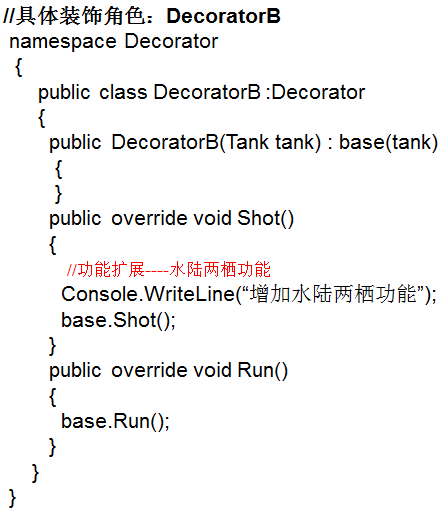 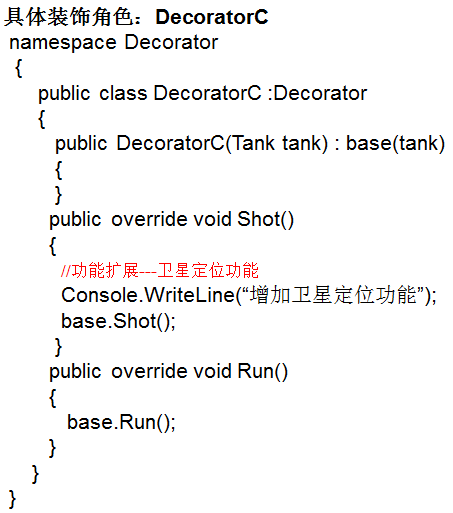 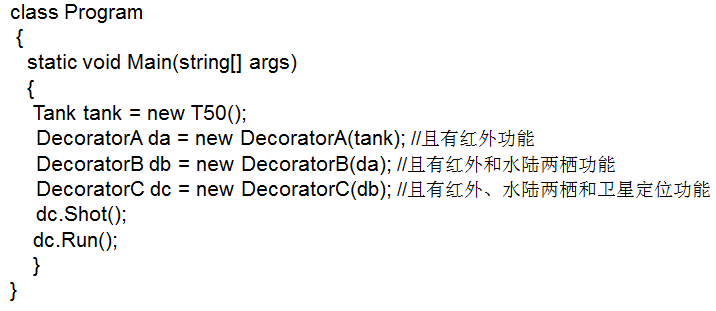 可以创建不同Tank对象，
动态添加3种不同功能
装饰模式的一般化类图结构
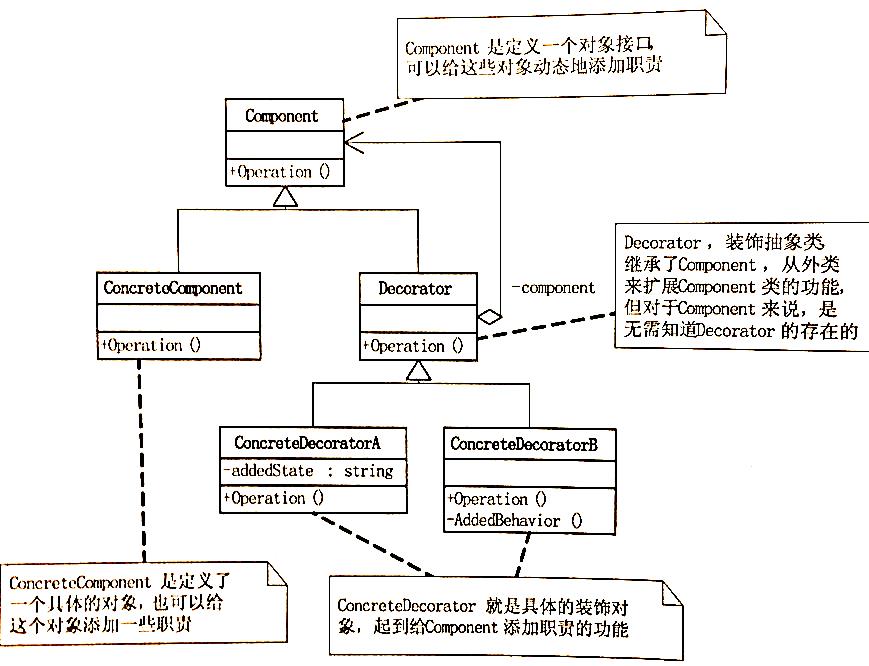 装饰模式的一般化代码
//Component 类定义

Abstract class Component
{
   public abstract void Operation()
}
//ConcreteComponent 类定义

class ConcreteComponent : Component
{
   public override void Operation()
   {
     Console.WriteLine(“<<<具体对象操作>>>”);
   }
}
//Decorator类的定义

abstract class Decorator : Component
    {
        protected Component component;

        public void SetComponent(Component component)
        {
            this.component = component;
        }

        public override void Operation()
        {
            if (component != null)
            {
                component.Operation();
            }
        }
    }
ConcreteDecoratorA
-addedState (String)
// ConcreteDecoratorA 的定义

class ConcreteDecoratorA : Decorator
    {
        private string addedState;

        public override void Operation()
        {
            Console.WriteLine(“具体装饰对象A的操作：");
            addedState = "New State";
            Console.WriteLine(“新的状态：“ + addedState);
            base.Operation();
         }
    }
+Operation()
// ConcreteDecoratorB 的定义

class ConcreteDecoratorB : Decorator
    {

        public override void Operation()
        {
            Console.WriteLine(“具体装饰对象B的操作：");
            AddedBehavior();
            base.Operation();
         }

        private void AddedBehavior()
        {
           Console.WriteLine(“增加额外操作行为…");
        }
    }
ConcreteDecoratorB
+Operation()
-AddedBehaviorRun()
//客户端调用

static void Main(string[] args)
        {
            ConcreteComponent c = new ConcreteComponent();
            ConcreteDecoratorA d1 = new ConcreteDecoratorA();
            ConcreteDecoratorB d2 = new ConcreteDecoratorB();

            d1.SetComponent(c);
            d2.SetComponent(d1);

            d2.Operation();

            Console.Read();
        }